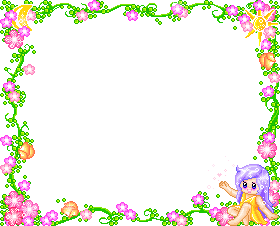 TRƯỜNG TIỂU HỌC KIM LAN
Môn : Luyện từ và câu
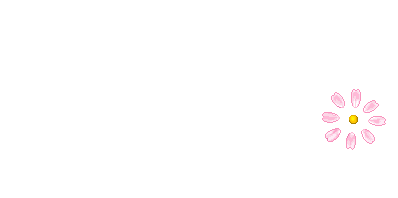 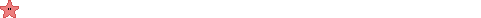 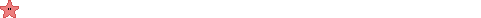 Lớp 2
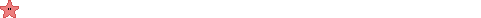 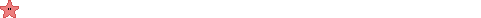 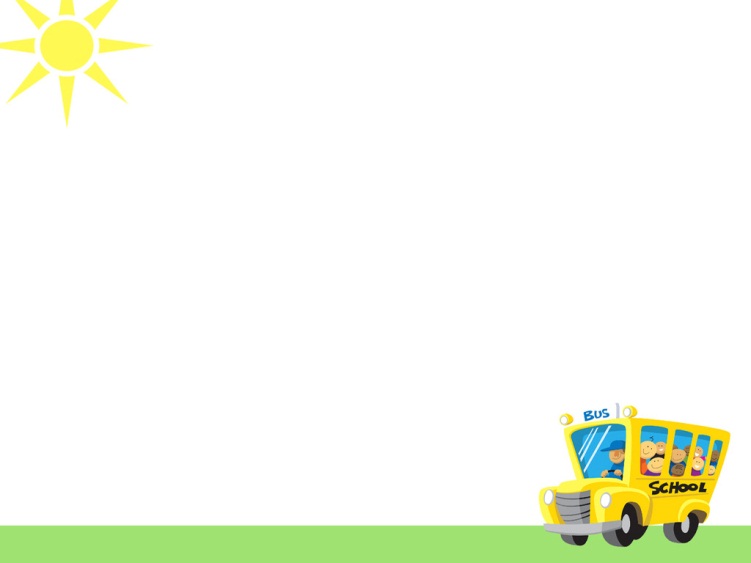 Thứ năm ngày 24 tháng 9 năm 2020
Luyện từ và câu
Từ chỉ sự vật. Câu kiểu Ai là gì?
Bài 1. Tìm những từ chỉ sự vật (người, đồ vật, con vật, cây cối,…) được vẽ dưới đây :
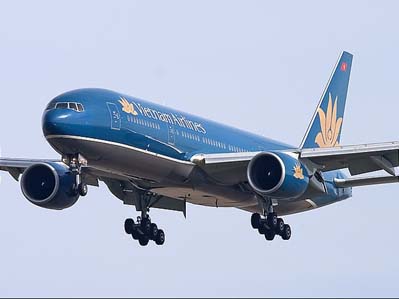 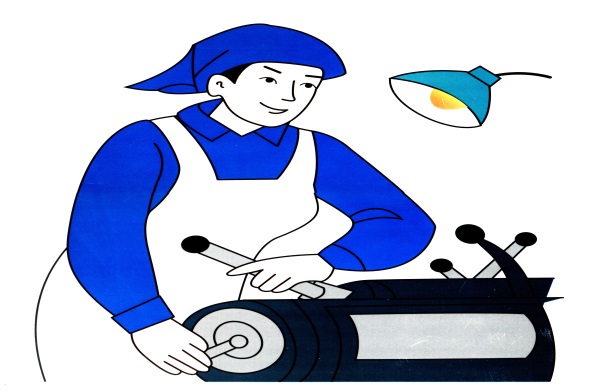 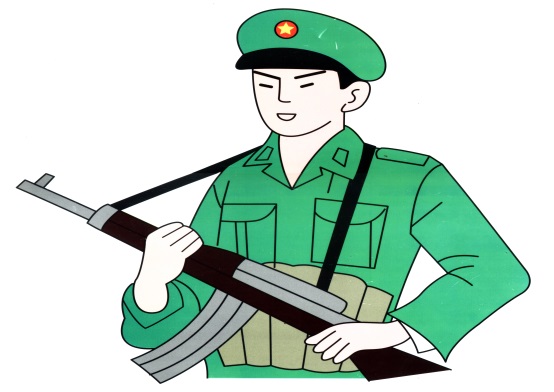 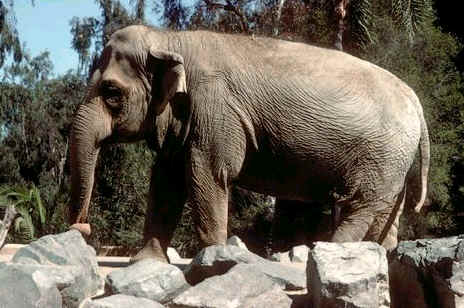 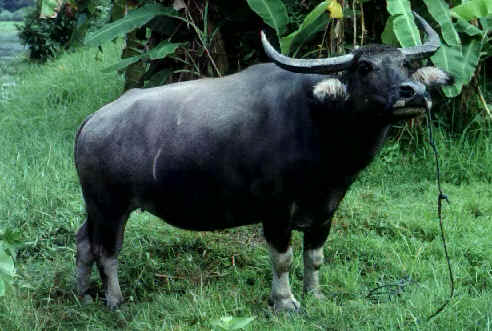 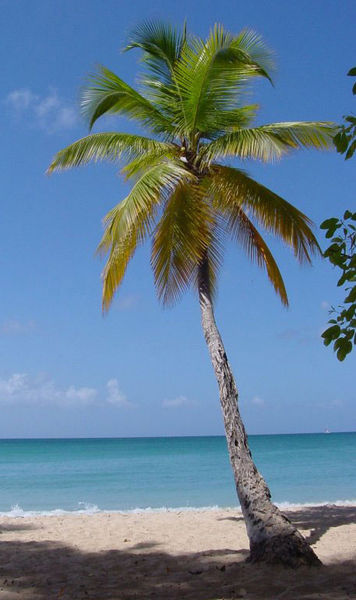 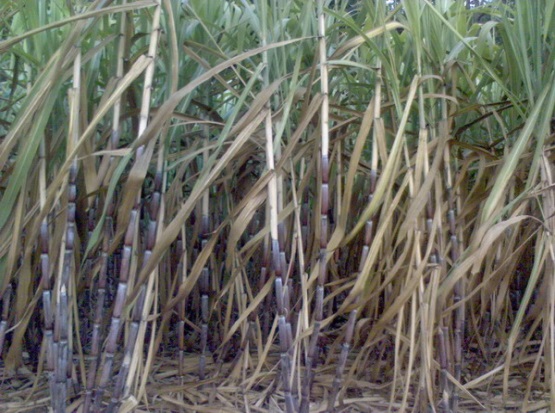 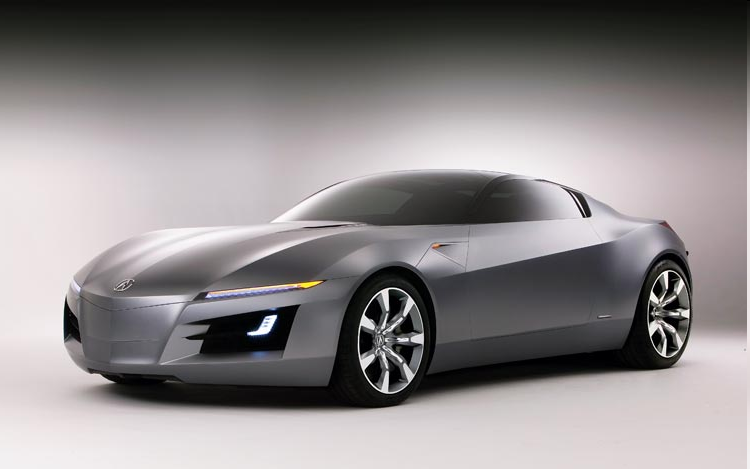 3
1
2
5
4
6
8
7
bộ đội
1
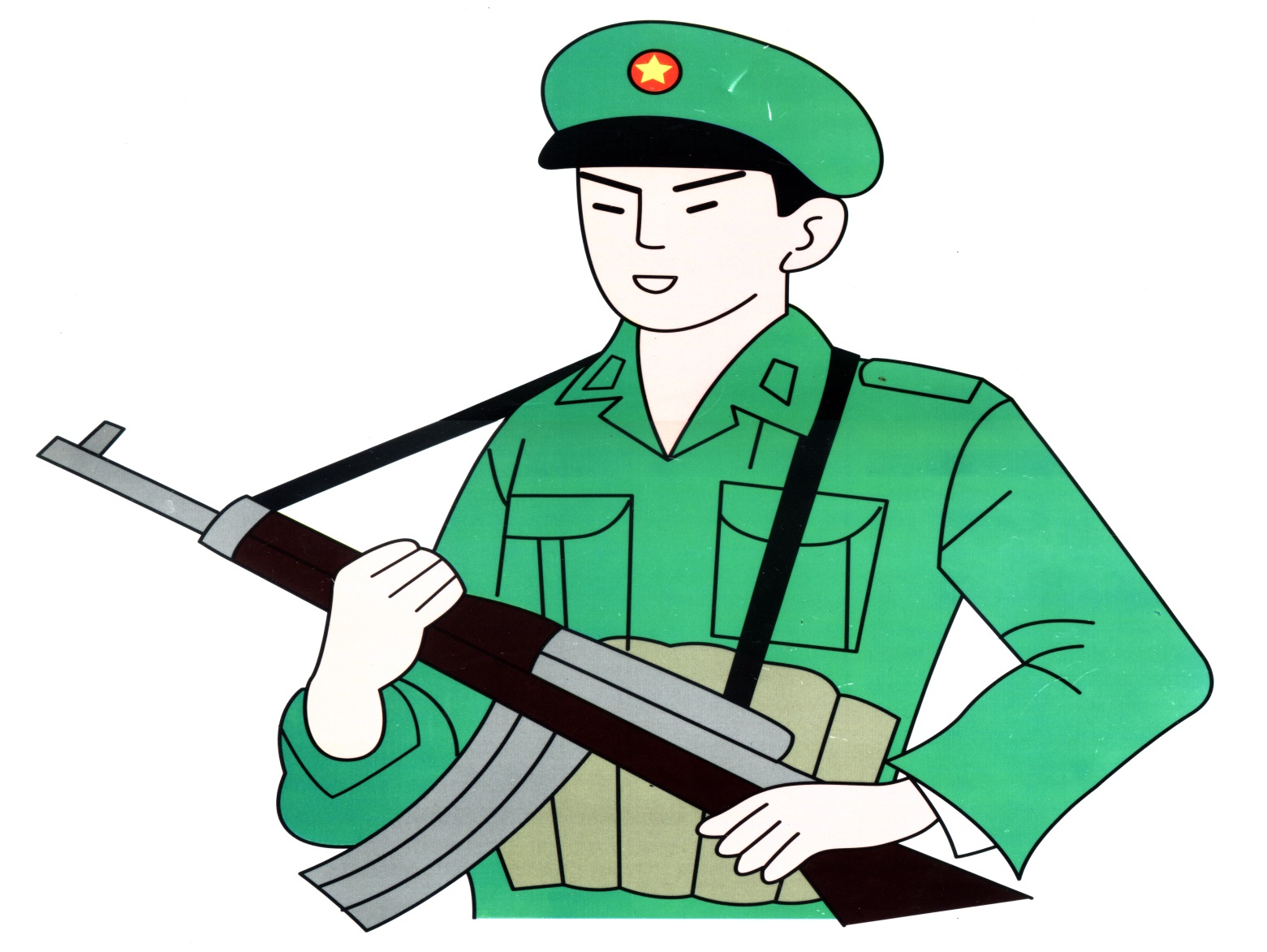 công nhân
2
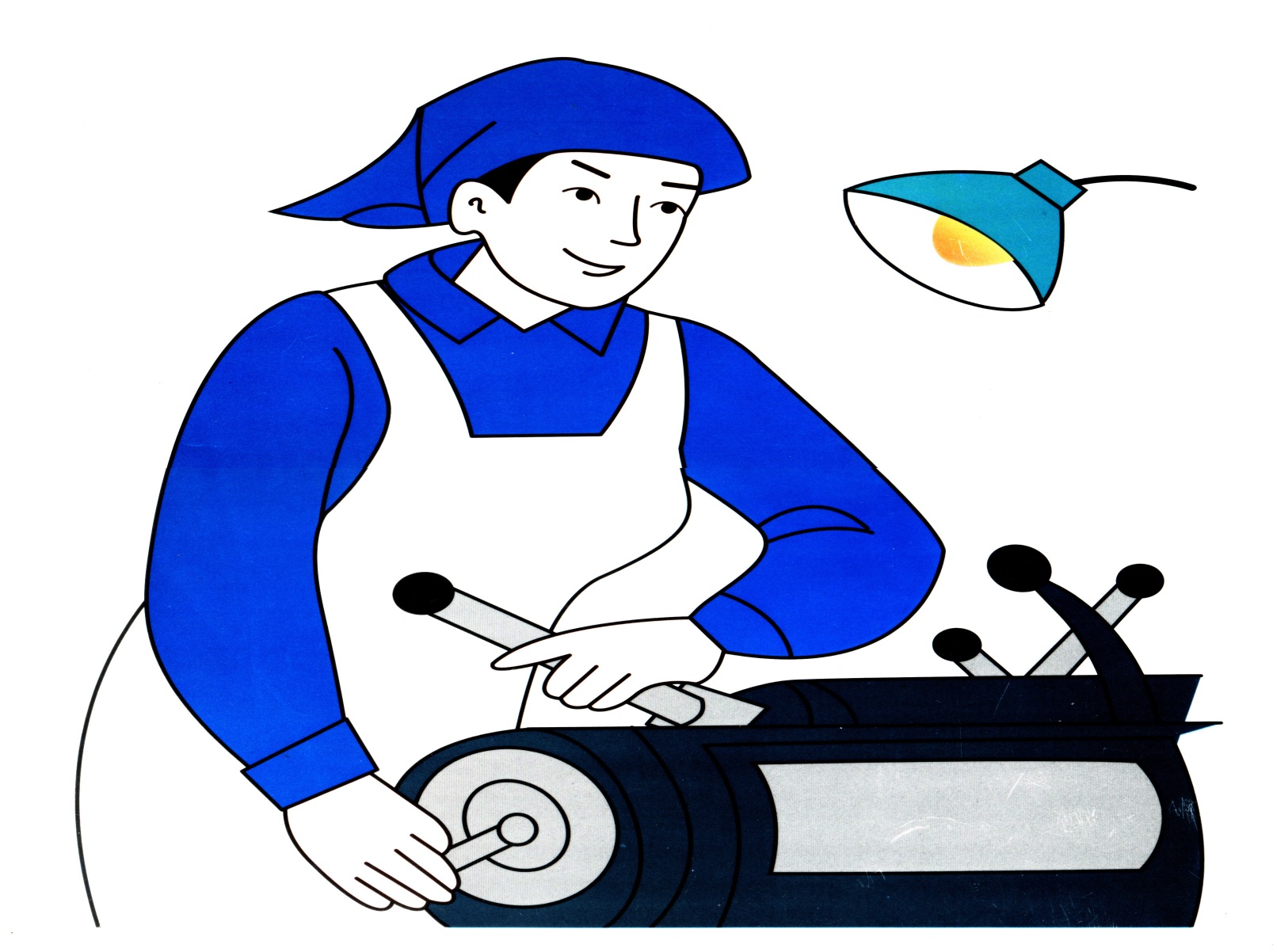 3
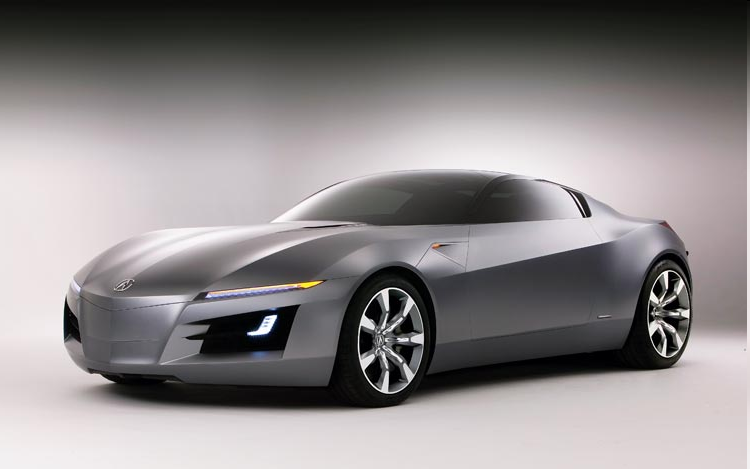 ô tô
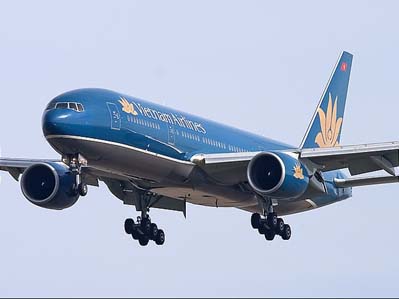 4
máy bay
5
voi
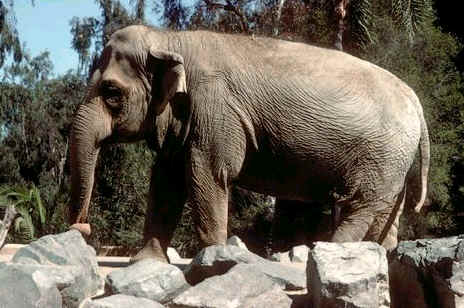 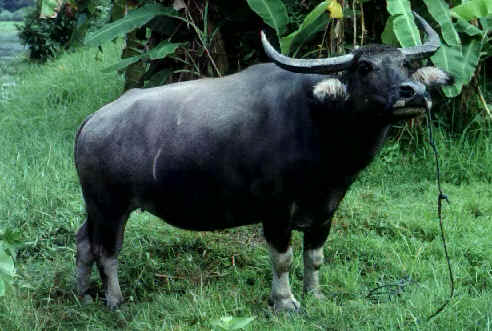 trâu
6
7
dừa
mía
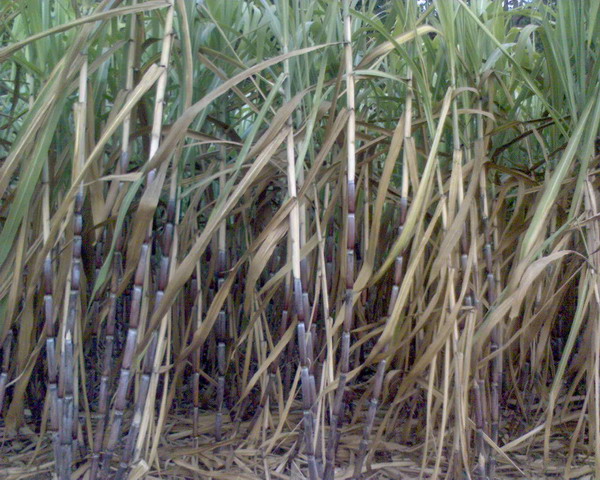 8
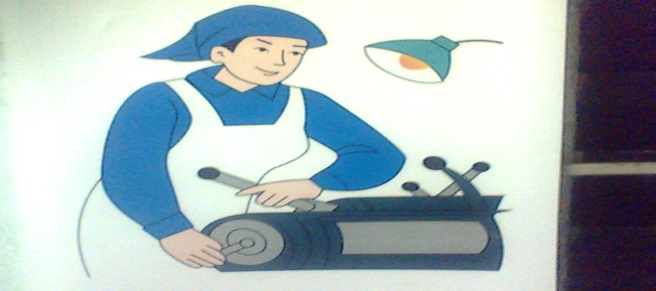 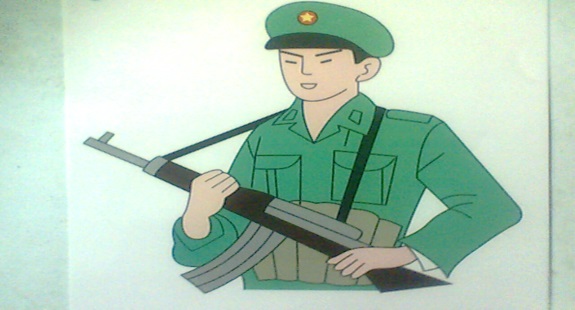 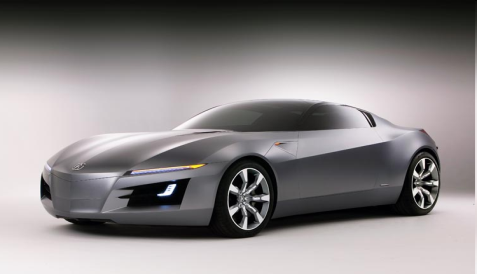 từ chỉ người
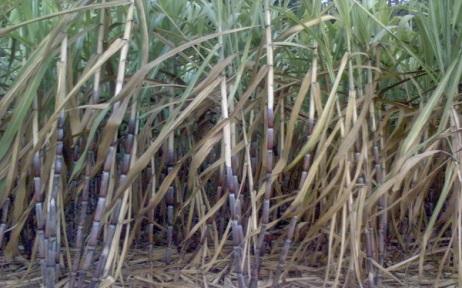 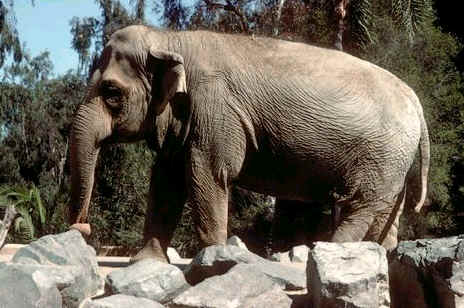 công nhân
mía
bộ đội
từ chỉ đồ vật
từ chỉ con vật
từ chỉ cây cối
voi
ô tô
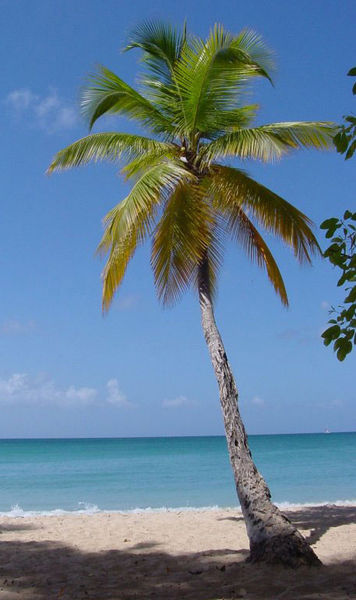 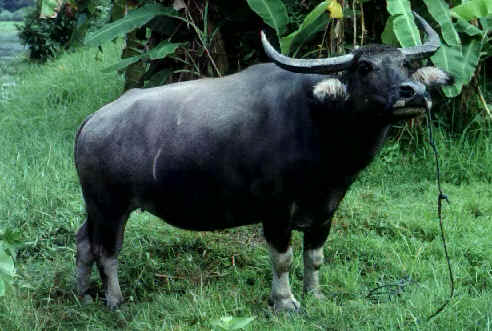 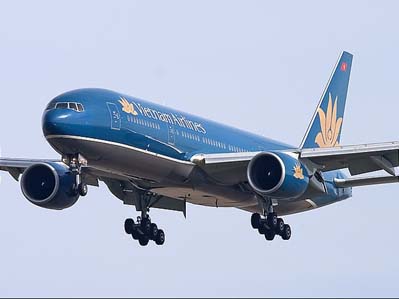 trâu
dừa
máy bay
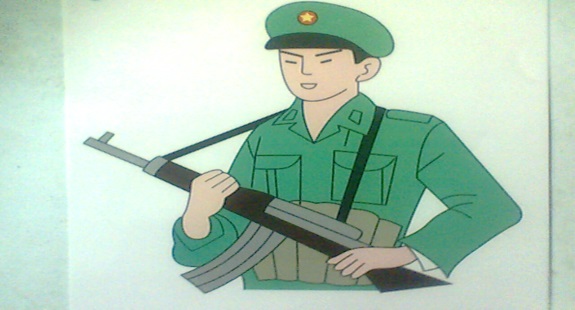 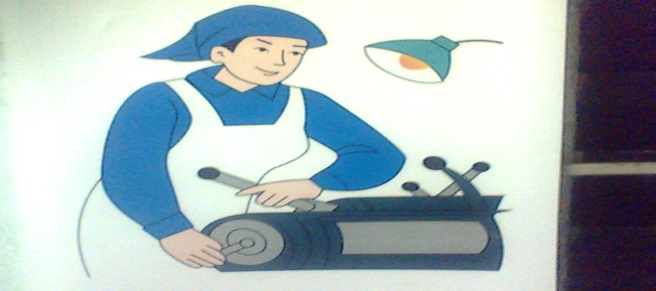 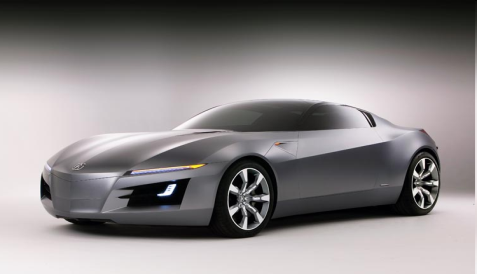 từ chỉ người
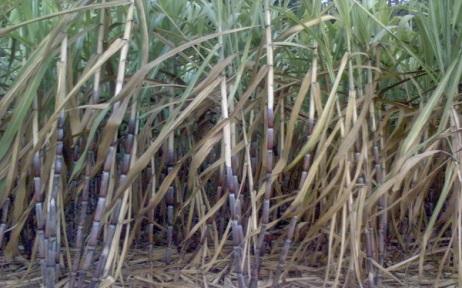 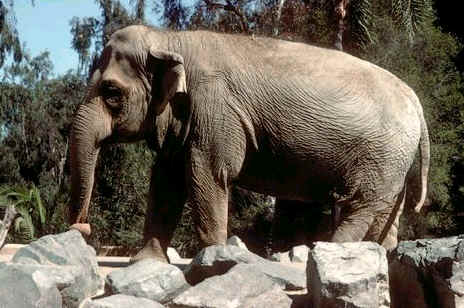 bộ đội
công nhân
mía
từ chỉ đồ vật
từ chỉ con vật
từ chỉ cây cối
voi
ô tô
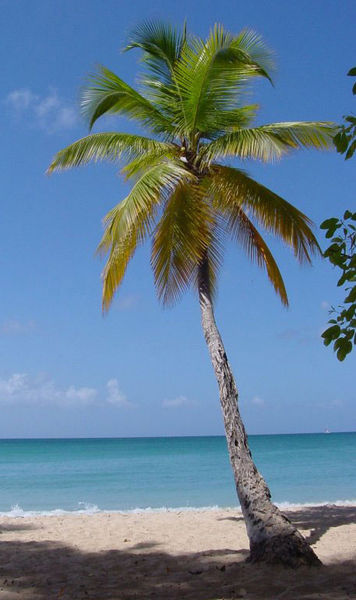 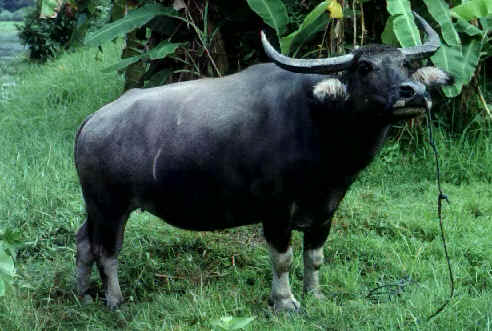 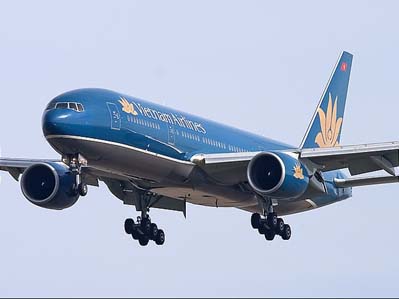 trâu
dừa
máy bay
Từ chỉ sự vật
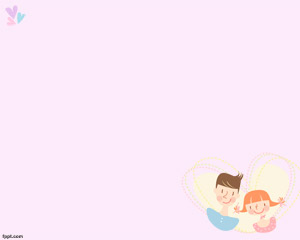 Người
Từ chỉ sự vật là những từ chỉ
Đồ vật
Con vật
Cây cối
Bài 2. Tìm các từ chỉ sự vật có trong bảng sau :
Bài 2. Tìm các từ chỉ sự vật có trong bảng sau :
thầy giáo
cô giáo
bạn
thước kẻ
bảng
sách
học trò
phượng vĩ
nai
cá heo
Phân loại các từ chỉ sự vật ở bài 2 theo các nhóm:
bạn
cô giáo
thầy giáo
học trò
nai
cá heo
thước kẻ
bảng
sách
phượng vĩ
Bài 3. Đặt câu theo mẫu dưới đây :
AI
LÀ GÌ?
Bạn Vân Anh
là học sinh lớp 2A.
Ai
Ai (hoặc cái gì, con gì,…)
là gì ?
Bài 3. Đặt câu theo mẫu dưới đây :
AI
LÀ GÌ?
Sách vở
là đồ dùng học tập.
cái gì
là gì ?
Ai (hoặc             , con gì,…)
Bài 3. Đặt câu theo mẫu dưới đây :
AI
LÀ GÌ?
Con khỉ
là con vật thông minh .
là gì ?
Ai (hoặc cái gì,              ,…)
con gì
Bài 3. Đặt câu theo mẫu dưới đây :
AI
LÀ GÌ?
Ai (hoặc cái gì, con gì)
là gì ?
là học sinh lớp 2A.
Bạn Vân Anh
Sách vở
là đồ dùng học tập.
là con vật thông minh .
Con khỉ
Câu kiểu Ai là gì?
Được dùng để giới thiệu
Ai (cái gì,con gì)
là gì?
Từ chỉ sự vật
Từ chỉ sự vật
là
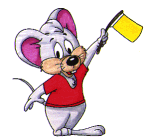 Trß ch¬i : ai nhanh - ai ®óng
3
0
5
2
1
4
1. Nhóm từ nào sau đây là từ chỉ sự vật:
A. học sinh  ;  chim sẻ ;  nhắc nhở.

B. giáo viên  ;  học sinh ;  xe đạp . 
  
  C. công an ; thầy giáo ; siêng năng.
B
2. Trong các câu sau, câu nào đúng với mẫu Ai là gì?
A. Bạn Lan chăm học.
        B. Chị em đang nhặt rau.
        C. Cô Ba là y tá.
0
2
3
5
1
4
C